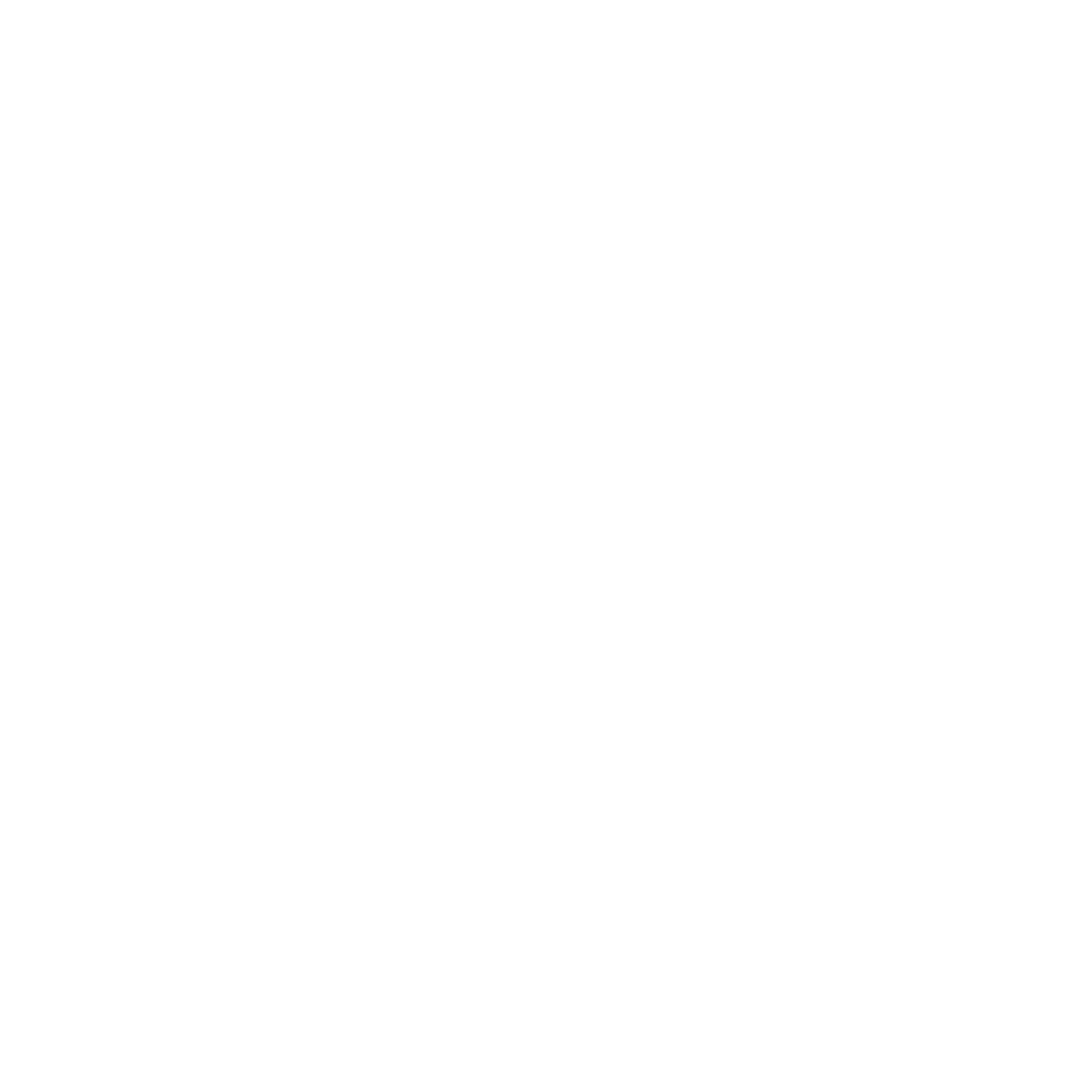 Applicant Pack
Operations Team Administrator
APPLICANT PACK
OPERATIONS TEAM ADMINISTRATOR
About therole
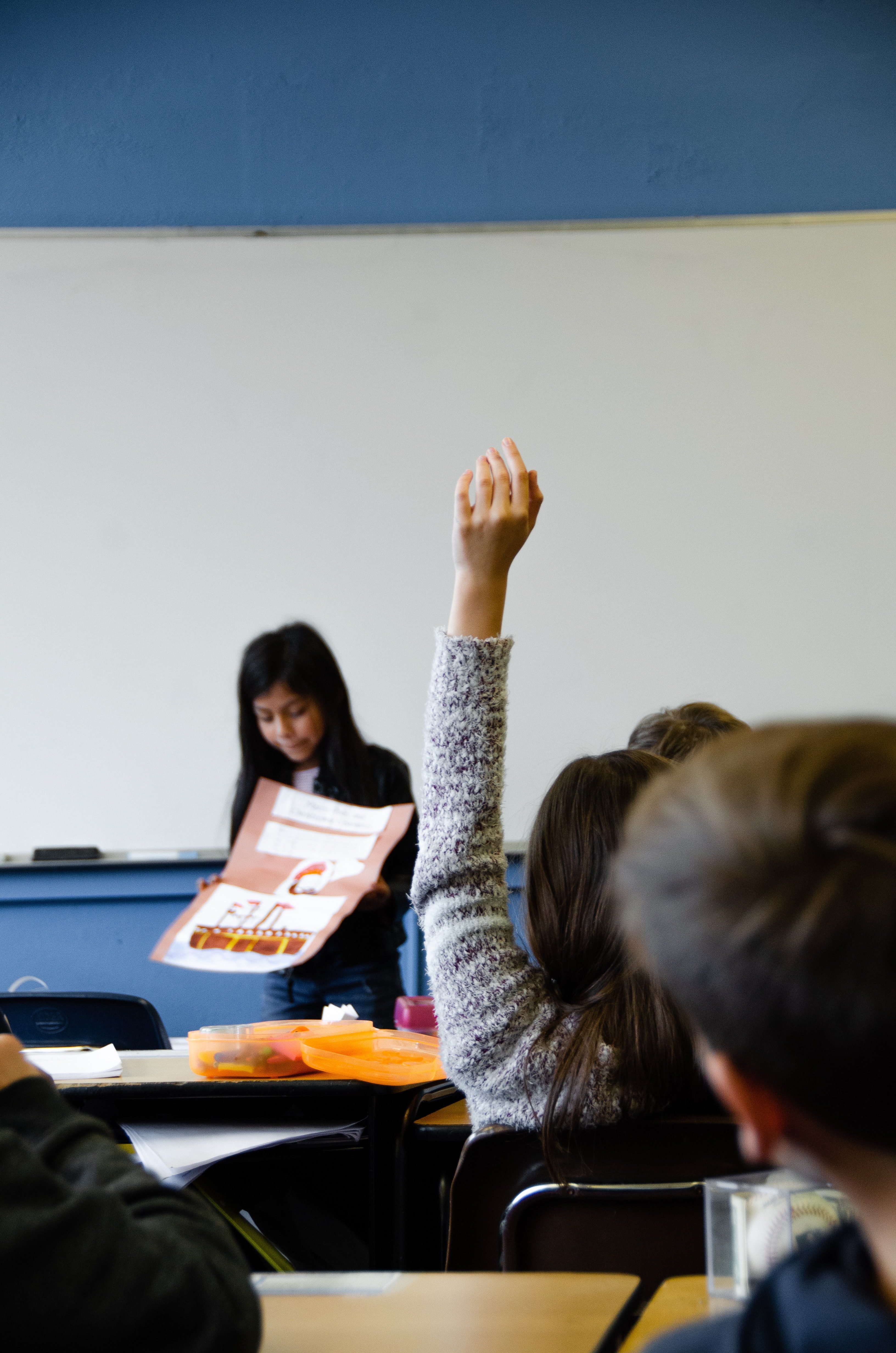 The postholder will provide administrative support to the Operations team and ensure the smooth running of the LDBS Office at Causton St.

The line manager is the Operations Director.

The role is full-time.

Salary: Scale 5/6 £31,716 - £36,423.

Place of Work: The LDBS Office at 36 Causton Street, Pimlico, and schools in the diocese.

Benefits include a generous pension scheme and 33 days’ annual leave plus bank holidays.

The start date is May 2024 or sooner if available.
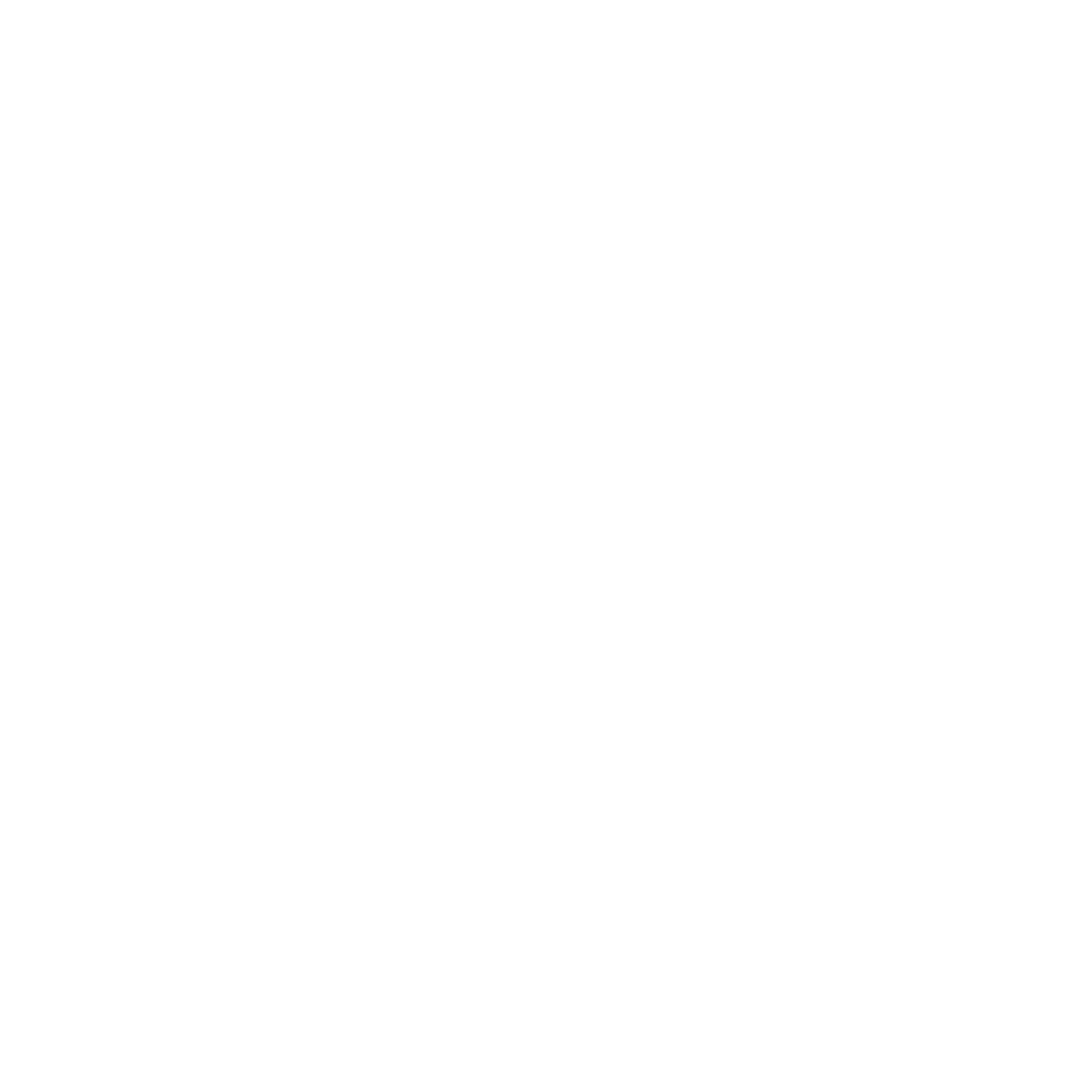 APPLICANT PACK
OPERATIONS TEAM ADMINISTRATOR
How toapply
To apply, please complete the application form and send it, with an accompanying statement, to ldbsrecruitment@london.Anglican.org. 

Your statement should be no longer than two sides of A4 long and, with reference to the job description and person specification, it should explain why you are applying for the role and why you are a strong candidate.

Applications are especially welcome from anyone with a Global Majority Heritage because we want to address current under-representation.

The closing date is 7th May 2024.

Interviews will be held on 17th May 2024.
For more information or to arrange an informal discussion please contact Terri Patterson, People and Culture Director, terri.patterson@london.anglican.org 
Thank you for considering prayerfully whether you couldjoin us.
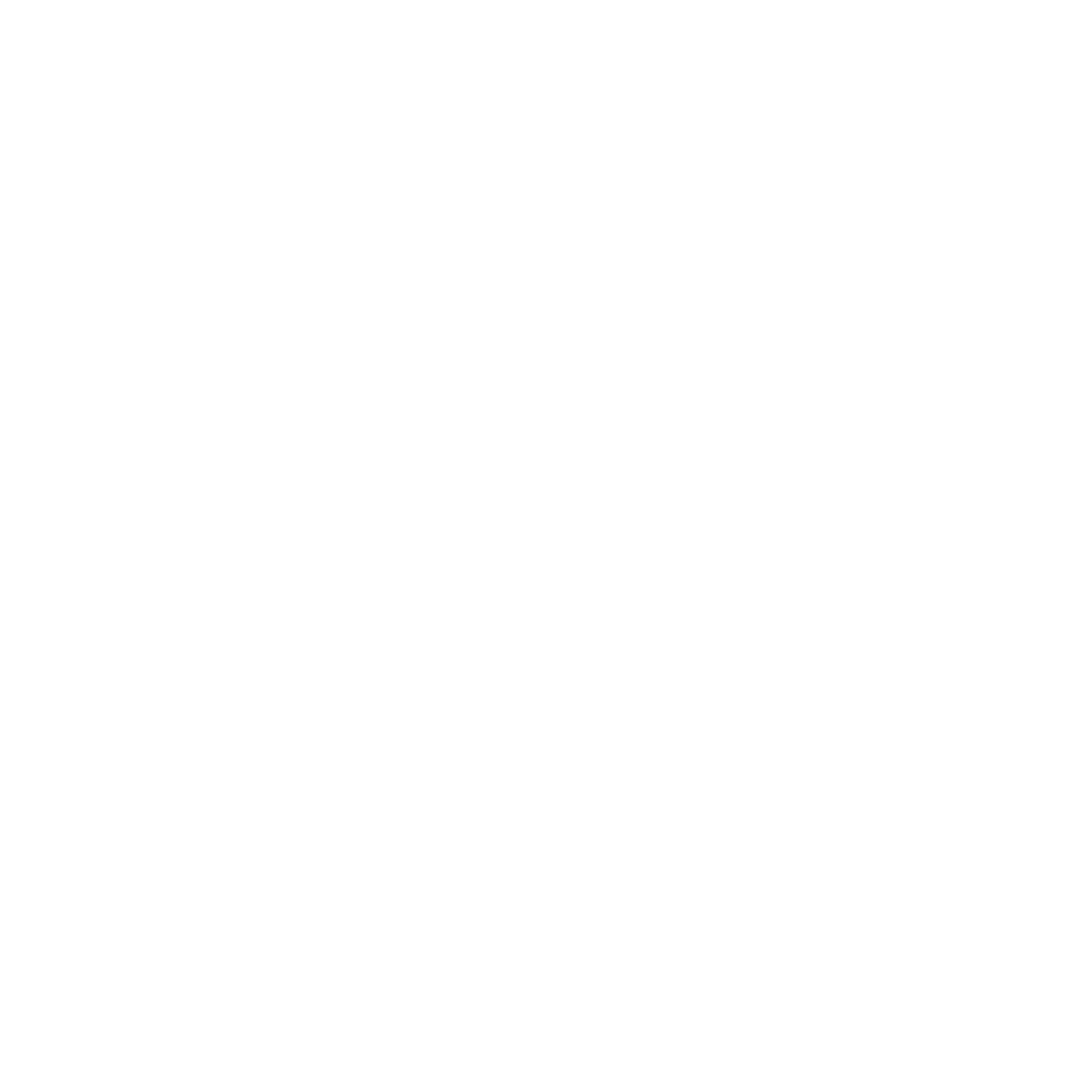 APPLICANT PACK
OPERATIONS TEAM ADMINISTRATOR
Introducing the LDBS
LDBS is the Responsible Body for VA schools:
Our schools serve 55,000 young Londoners
155 Church schools
with operational school buildings
LDBS is developing a 
Zero carbon strategy for Church schools and investment property
LDBS provides project management
of school building projects and redevelopments
Morethan half
of pupils in our schools have a Global Majority Heritage. One third have a White Heritage.

They are from the Christian faith, other faith and no faith backgrounds.
Our schools are
inclusive:
they have more primary children with a recognised special education need and/or Education Health Care Plan (ECHP) than the London and national averages
LDBS supports      land transfers and statutory title transfers.
The value of the LDBS property investment is
£40 million
£7 million School Capital Allocation funds approx. per year
Church schools transform futures:
Our schools serve 
deprived communities:
there are more primary children registered for free school meals in our schools than the London and national averages
In 2022,68%
of pupils achieved RWM Expected compared to 59% nationally
In 2022,14%                 of pupils achieved RWM Higher compared to 7% nationally
94%
Of Church primary schools are rated by Ofsted as Good or Outstanding
APPLICANT PACK
OPERATIONS TEAM ADMINISTRATOR
Introducing the LDBS
LDBS has been serving and supporting schools since 1836
LDBS manages a multi-million budget each year
LDBS manages a small endowment fund which provides annual grants of c.£20,000 to support disadvantaged students
The London Diocesan Fund (LDF) is the body corporate for the Diocese. The LDF contributes c.450k to LDBS costs through a 
cash grant
and in-kind benefits
We have a staff team of around
30 people,
with support from a number of consultants
There are
154
Church schools in the Dioceseof London:
LDBS provides support for
significant changes
to schools such as opening, closing and conversion from VA to Academy status
133 primaries with 89 nursery classes,
3 all-through, 19 secondary and a school for children with SEND
LDBS is the 
Corporate Member
for 15 Academy Trusts
Grow Education Partners Ltd
is our trading arm with an annual turnover of c.£750k
Our schools
include Voluntary Aided schools, Single and Multi-Academy Trusts and a Voluntary Controlled school
“I have come in order that you might have life – life in all its fullness.” John 10:10
APPLICANT PACK
OPERATIONS TEAM ADMINISTRATOR
Our LDBS 2030 vision
Our 2030 Vision is for every young Londoner to experience the love of God in Christ. 

Through schools which:

Offer transformational futures;

Enable pupils and adults to flourish;

Are ‘deeply Christian, serving the common good’.
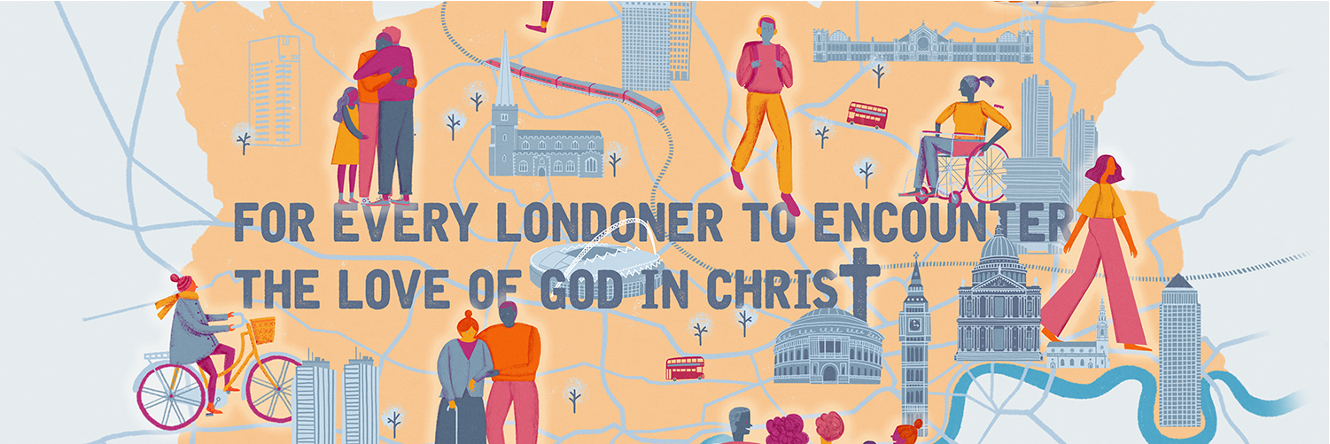 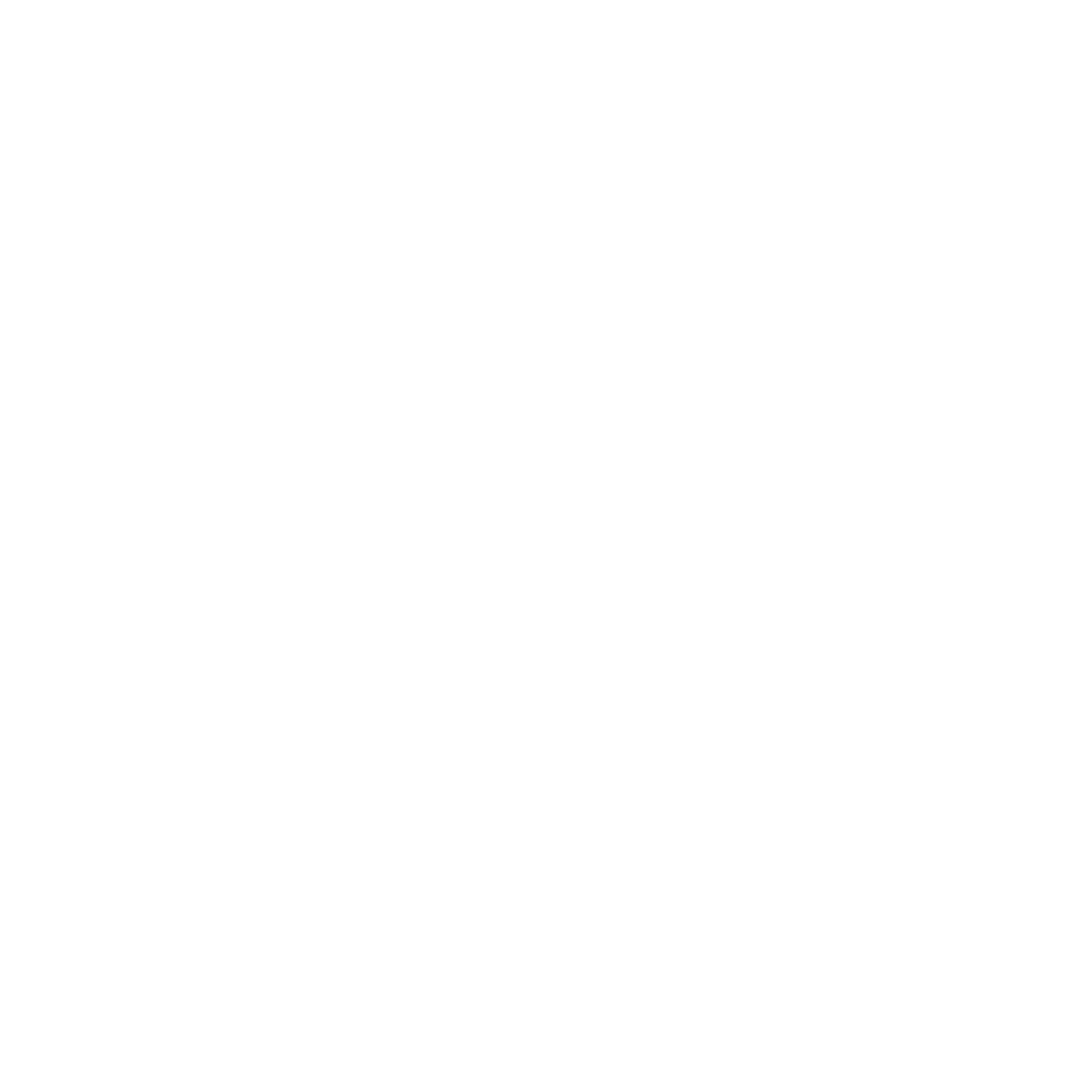 APPLICANT PACK
OPERATIONS TEAM ADMINISTRATOR
LDBS Approach
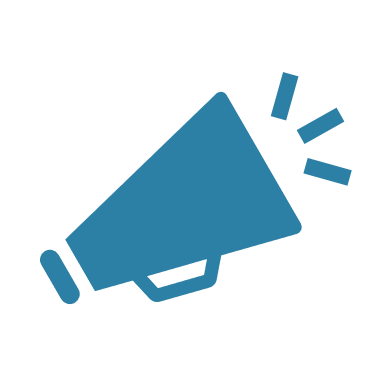 LDBS represents school concerns, promotes the interest of church schools and highlights the key difference they make to the education system.



LDBS provides the network through which individual schools, partnerships, federations and trusts can work together to strengthen education.


LDBS offers bespoke support to individual schools so that they can provide the best possible education for students.
Advocacy




Collaboration




School Support
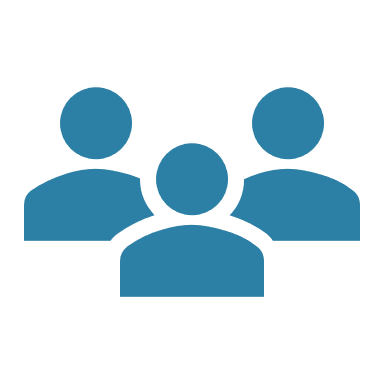 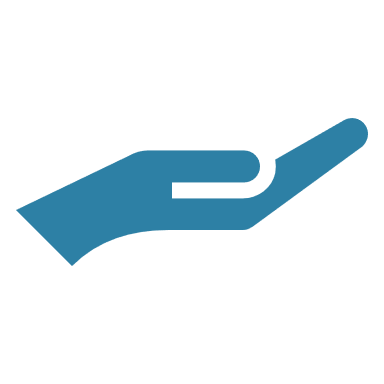 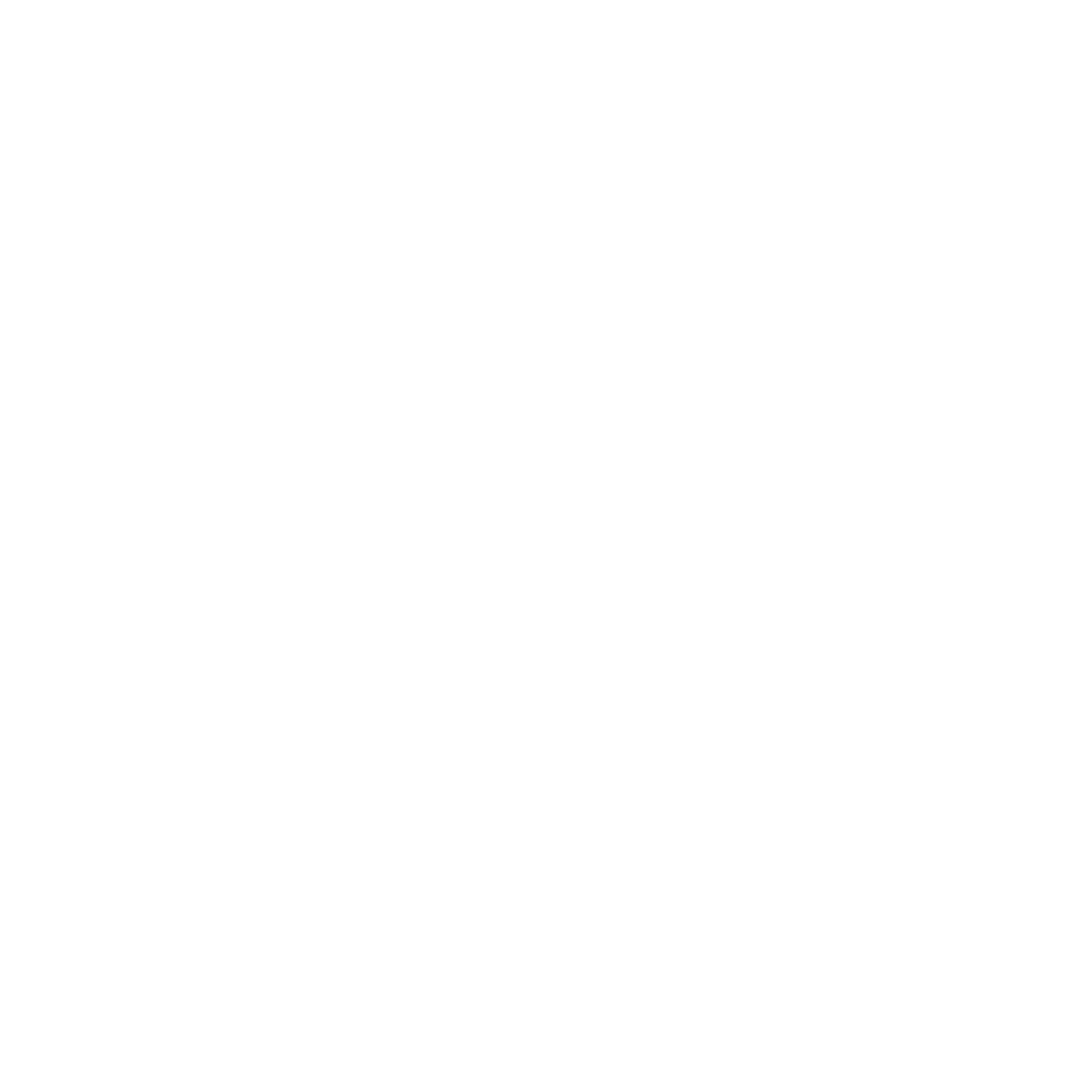 APPLICANT PACK
OPERATIONS TEAM ADMINISTRATOR
Role
description:Operations Team Administrator
1. Support to the Operations team

Support the effective running of the operations team, including by:

Organising surveys and meetings;

Preparing reports and presentations;

Consultant and contractor onboarding;

Ensuring compliance with policies by staff, consultants and contractors;

Tracking progress of property projects, monitoring milestones and supporting the operations team to ensure projects are completed in a timely way;

Submitting DfE and other statutory returns in a timely way;

Office health, safety and security including:
Fire marshal duties;
First aider duties.	

Diary management of the operations team.
2. Office oversight

Ensure the smooth running of the LDBS office at Causton St, including through overseeing and managing:

Incoming and outgoing post;

Stock control, including stationery, equipment and refreshments;

Organising and managing all practical arrangements for Causton St based events e.g., whole staff meetings.

Filing of electronic and hard-copy documents;

Office maintenance and improvement, arranging repairs when necessary;

Act as first point of contact for LDBS providing information and refreshments for visitors.

You may be asked to undertake any other duties and responsibilities commensurate with the post. Some flexibility will be required e.g., attending occasional evening meetings. We expect all staff to act as ambassadors for the LDBS and to support our policies including safeguarding, equalities and health and safety.
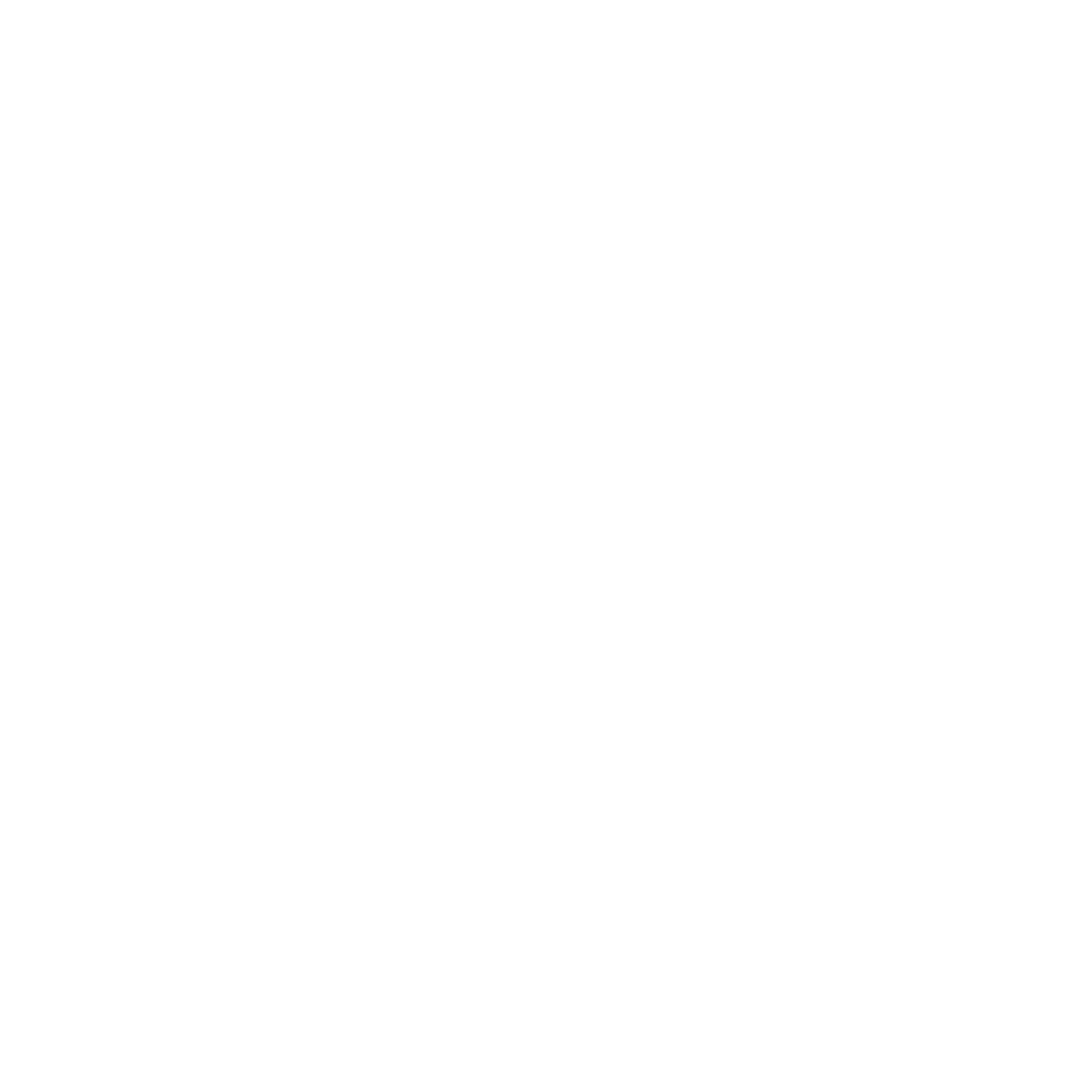 APPLICANT PACK
OPERATIONS TEAM ADMINISTRATOR
Personspecification:
Operations Team Administrator
Commitment

You will share our LDBS commitment to:
Education that transforms futures;

Education which is equitable, which embraces diversity, and in which children and young people are safeguarded;

Shaping work and practice around our 2030 Vision;

Practice which is evidence-based and equitable;

Confidentiality and discretion when dealing with sensitive information;

Ongoing professional development.

Experience and knowledge

Your experience and knowledge will equip you for this role includes:

Experience of working in an open plan office;

Experience of overseeing projects or programmes;

Experience of providing administrative support to a team;
Willingness to train as a first aider, and to act as a fire marshal;

An understanding of, or enthusiasm for, learning about statutory, compliance and regulatory aspects of property maintenance and management. 

Skills

You will have the skills to carry out the role, including:

A problem-solving, can-do approach;

The emotional intelligence and communication skills to navigate sometimes complex relationships with a wide range of stakeholders;

The ability to understand and work within Church of England and Education structures and practices;

Attention to detail;

Reliable;

Ability to balance priorities and meet deadlines;

A team player willing and able to support the ongoing development of the whole LDBS team.
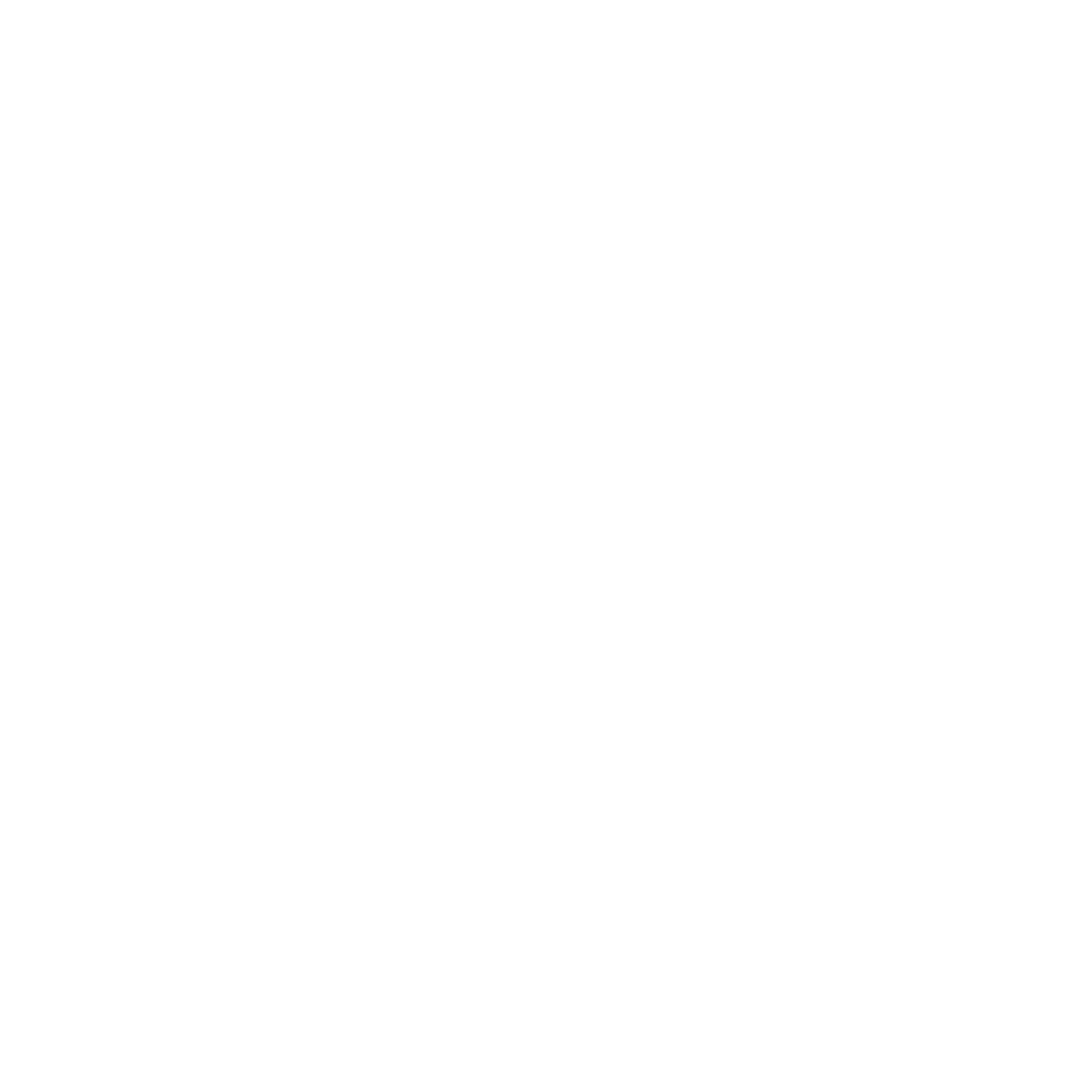 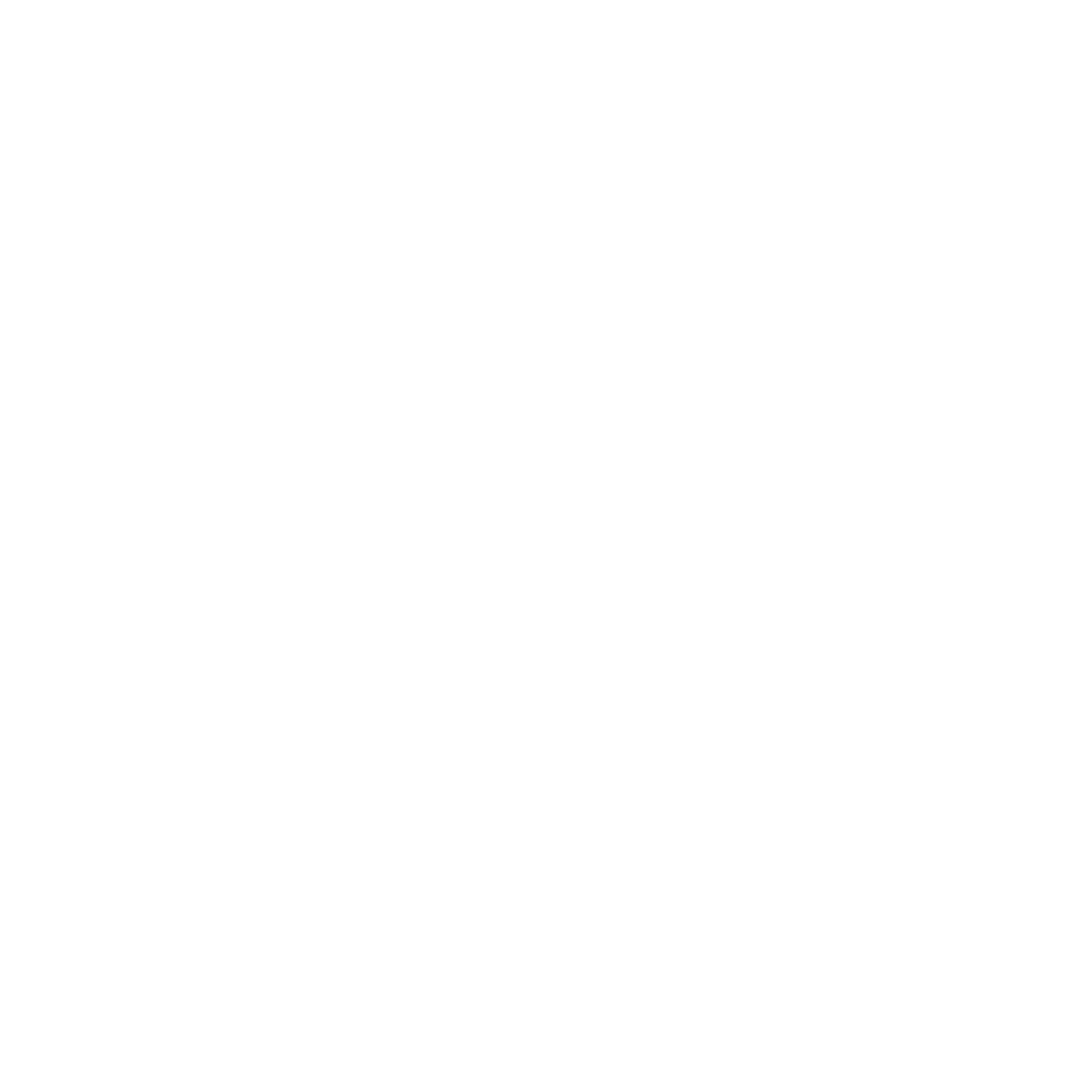 London Diocesan Board for Schools 
www.ldbs.co.uk   020 7932 1100
London Diocesan Board for Schools is a Charitable Company Limited by Guarantee. Company Registration No 198131. Charity Registration No 313000. 
Registered Address: London Diocesan House, 36 Causton Street, London, SW1P 4AU